閱3-1兒童小說真精彩
教育部增置國小圖書教師輔導與教育訓練計畫
圖書資訊利用教育教學綱要及教學設計小組
設計者：閱讀素養小組
1
國小圖書資訊利用教育課程綱要及教案設計小組
主持人：國立臺灣師範大學圖資所陳昭珍教授
圖書館利用小組：臺北市萬興國民小學曾品方老師
　　　　　　　　　新北市土城國民小學謝春貞老師
　　　　　　　　　桃園市建德國民小學郭靜如老師
　　　　　　　　　臺中市九德國民小學廖英秀老師
閱 讀 素 養 小組：臺北市私立再興小學廖淑霞老師
　　　　　　　　    臺北市民生國民小學黃宏輝老師
　　　　　　　　    臺北市龍安國民小學高毓屏老師
　　　　　　　    　新北市海山國民小學邱薏婷老師
資 訊 素 養 小組：桃園市石門國民小學陳芳雅老師
　　　　　　　　    基隆市仁愛國民小學林心茹老師
　　　　　　　　    桃園市龍星國民小學傅宓慧老師
　　　　　　　　    臺南市文化國民小學林秀娟老師
　　　　　　　    　臺東縣新生國民小學朱惠美老師
臺  師  大  團  隊：國立臺灣師範大學圖資所鄭水柔助理
        國立臺灣師範大學圖資所趙子萱助理
        國立臺灣師範大學圖資所温宜琳助理
2
大綱
綱要構面：閱讀素養
學習單元：閱讀媒材&閱讀活動&閱讀態度
綱要編號：閱3-1
授課年級：五年級
教學主題：嘗試閱讀兒童小說（長篇小說）
教學活動：兒童小說真精彩（共六節）
3
教學內容
活動一：小說真精彩(一節課)
活動二：經典西遊記(三節課)
活動三：奇想西遊趣(三節課)
圖書館活動：西遊人物面試大會
                          西遊寶物網拍大會
主題書展：「經典小說大賞」閱讀專區
4
學習目標
運用概念圖策略，擷取情節事件的重點大意，能與人分享自己的觀點，培養對文學描寫的感受力。
連結文本與生活中相關的知識和經驗，創作在指定的生活情境中，培養思考力和聯想力的正確表達。
5
教學目標
閱讀媒材：嘗試閱讀兒童小說
閱讀活動：
　活動一：小說真精彩(認識兒童小說)
　活動二：經典西遊記(運用策略解析小說)
　活動三：奇想西遊趣(連結小說與生活經驗)
閱讀態度：能喜歡與他人分享閱讀小說後的想法
6
1
2
3
小說真精彩
2-1 認識中國四大名著
2-2西遊記的真實性
2-3為什麼要讀西遊記
2-4共讀西遊記
2-5運用六何法剖析小說結構
2-6運用概念圖分析小說情節
2-7文本評析與延伸閱讀
3-1神奇寶物大拍賣
3-2西遊人物履歷表
1-1淺談小說的類型
1-2怎麼讀小說
1-3找一找圖書館裡的兒童小說
教學流程
經典西遊記
奇想西遊趣
7
1
2
3
以篇幅分類
長篇小說
中篇小說
短篇小說
極短篇小說
以題材分類
歷史/武俠小說
偵探/推理小說
科幻/奇幻小說
校園/成長小說
冒險/恐怖小說
電影小說
言情小說
動物小說
以時代分類
古典小說
現代小說
活動一：小說真精彩
1-1 淺談小說的類型
8
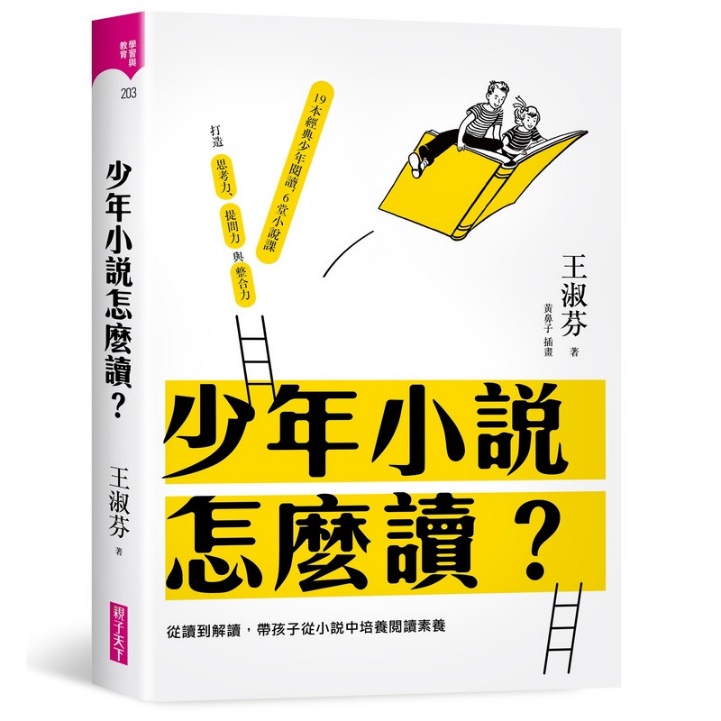 活動一：小說真精彩
1-2 怎麼讀小說
參考書目：王淑芬 (2019)。《少年小說怎麼讀?》。臺北：親子天下。
9
1-3找一找圖書館裡的兒童小說
這些台灣出版的兒童小說放在圖書館哪裡?
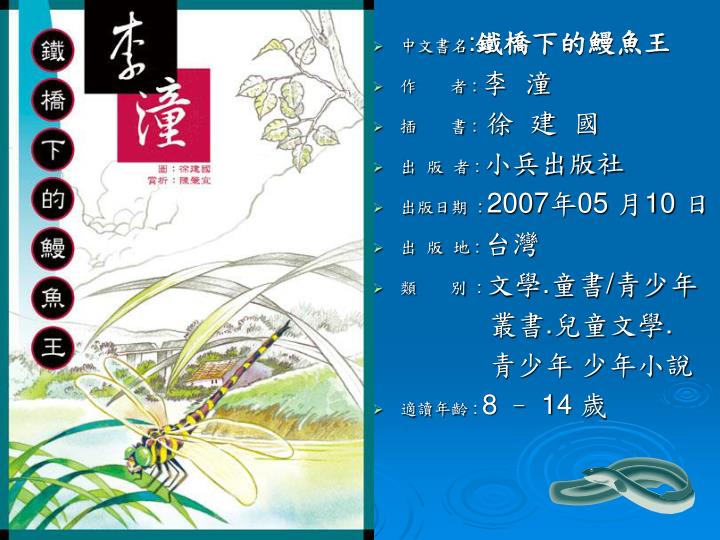 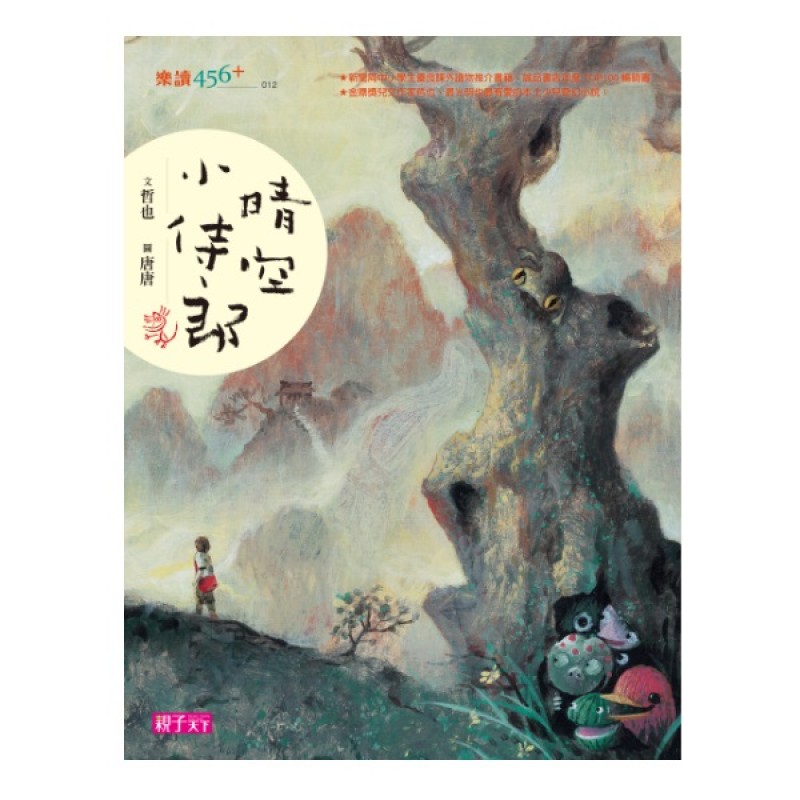 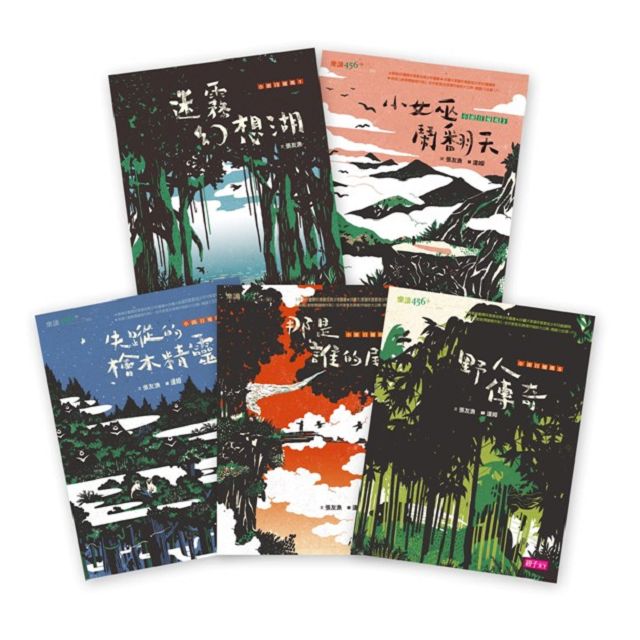 哲也作品
李潼作品
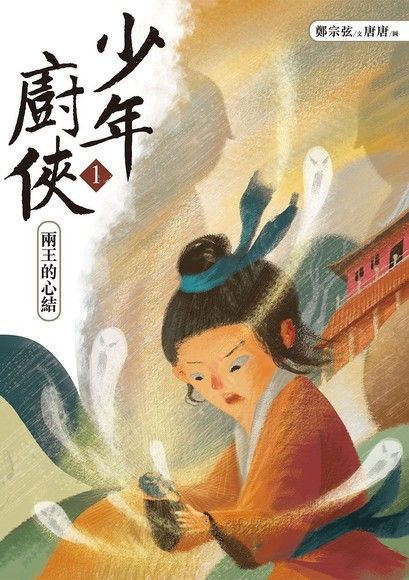 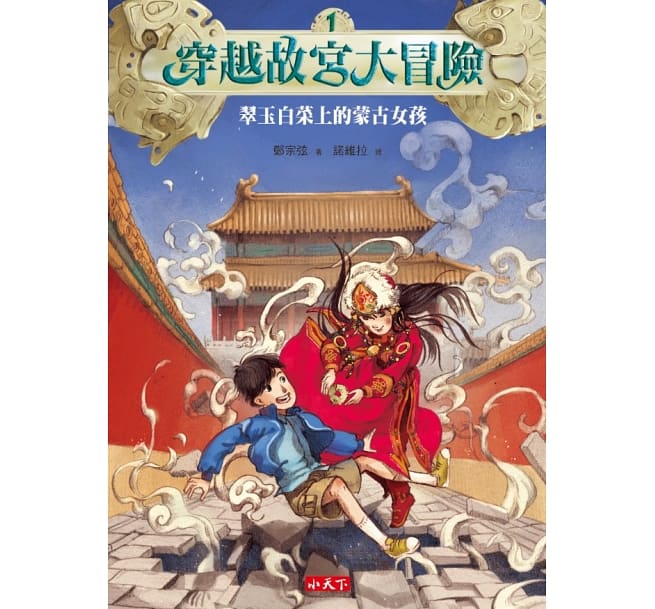 張友漁—小頭目優瑪五部曲
鄭宗弦作品
10
這些翻譯的小說放在圖書館哪裡?
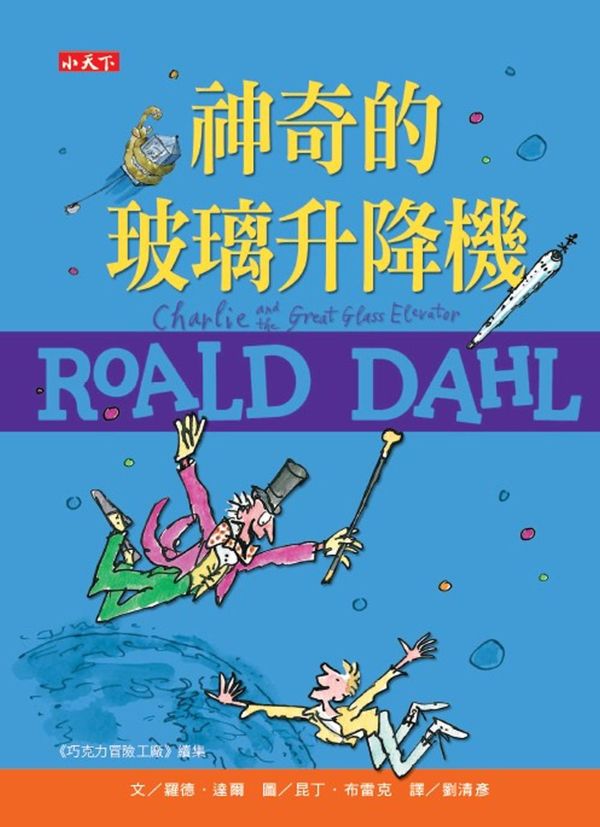 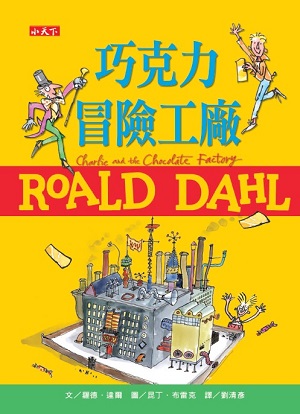 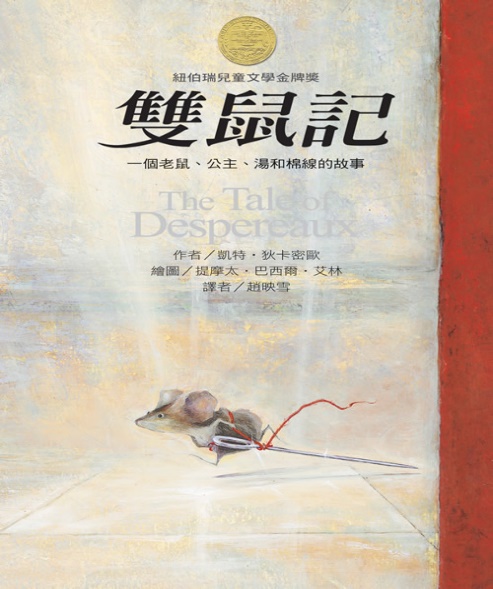 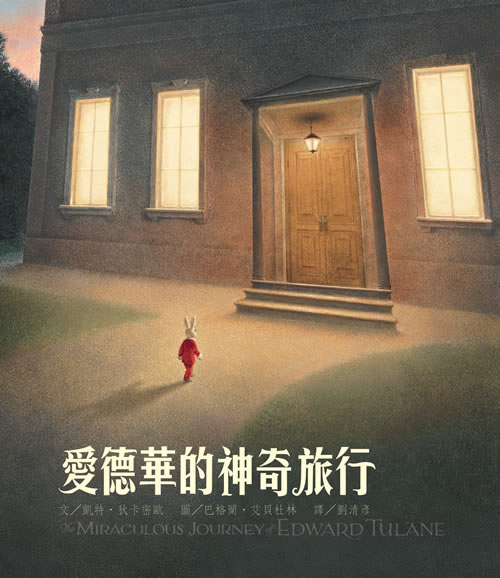 凱特狄卡密歐作品
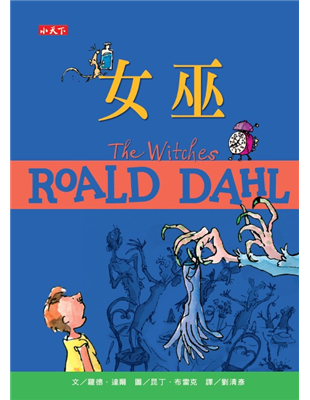 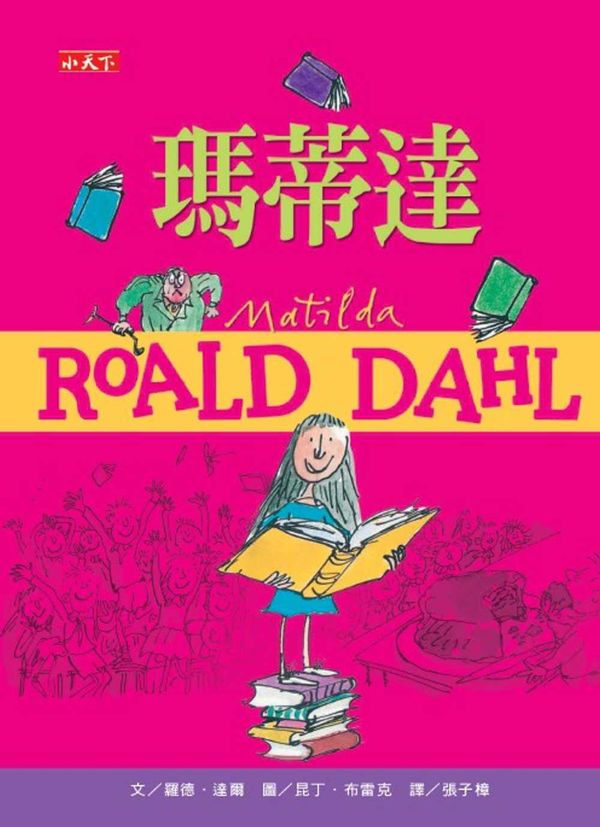 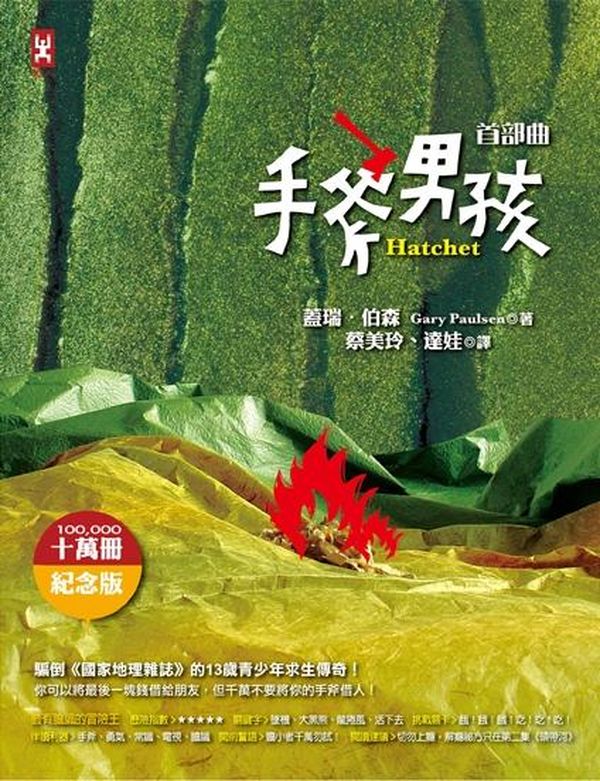 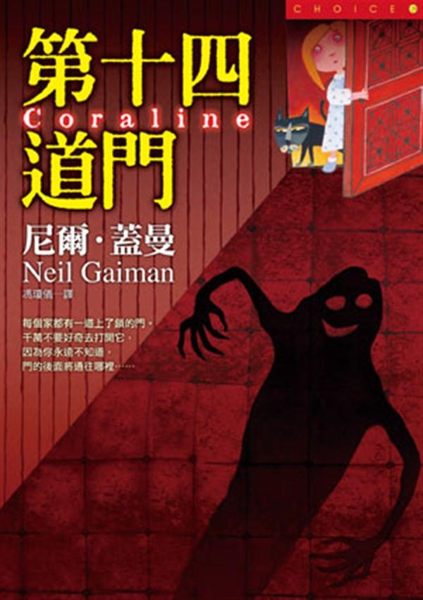 尼爾.蓋曼作品
蓋瑞伯森作品
羅德達爾系列作品
11
延伸閱讀~臺灣九歌現代少兒文學獎
少兒文學獎適合十歲至十五歲兒童及少年閱讀，文字內容富趣味性，主要人物及情節貼近少兒生活
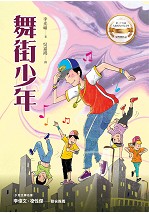 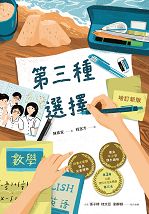 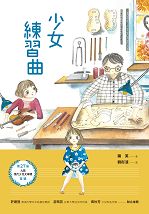 作者：李光福
第二十五屆九歌現代少兒文學獎榮譽獎
作者：陳素宜
第三屆九歌現代少兒文學獎第三名
作者：薩芙
第二十七屆九歌現代少兒文學獎首獎
12
找一本自己喜歡的兒童小說坐下來閱讀吧！
13
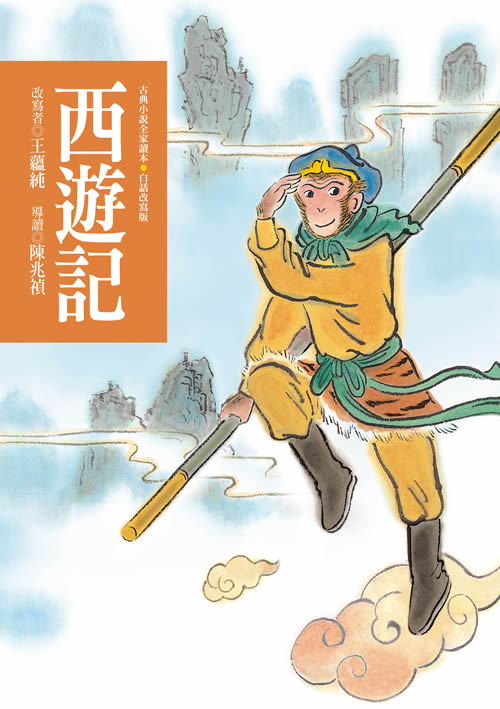 活動二：經典西遊記
2-1 認識中國四大名著
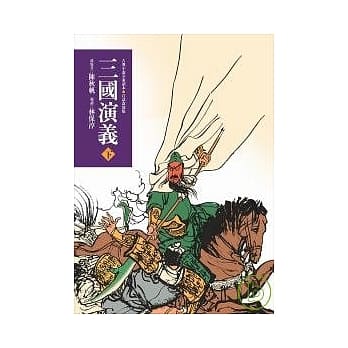 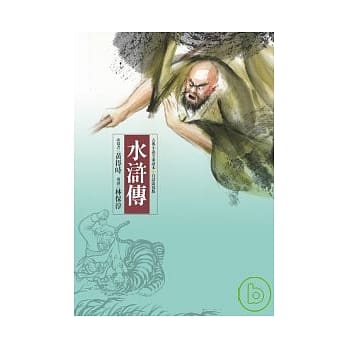 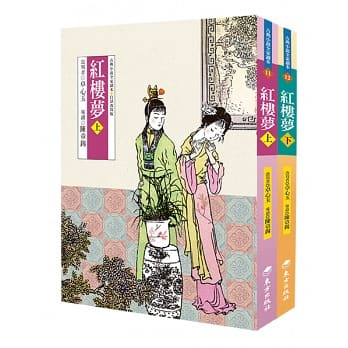 14
參考來源：東方出版社網站
活動二：經典西遊記
2-2西遊記的真實性(場景與人物)
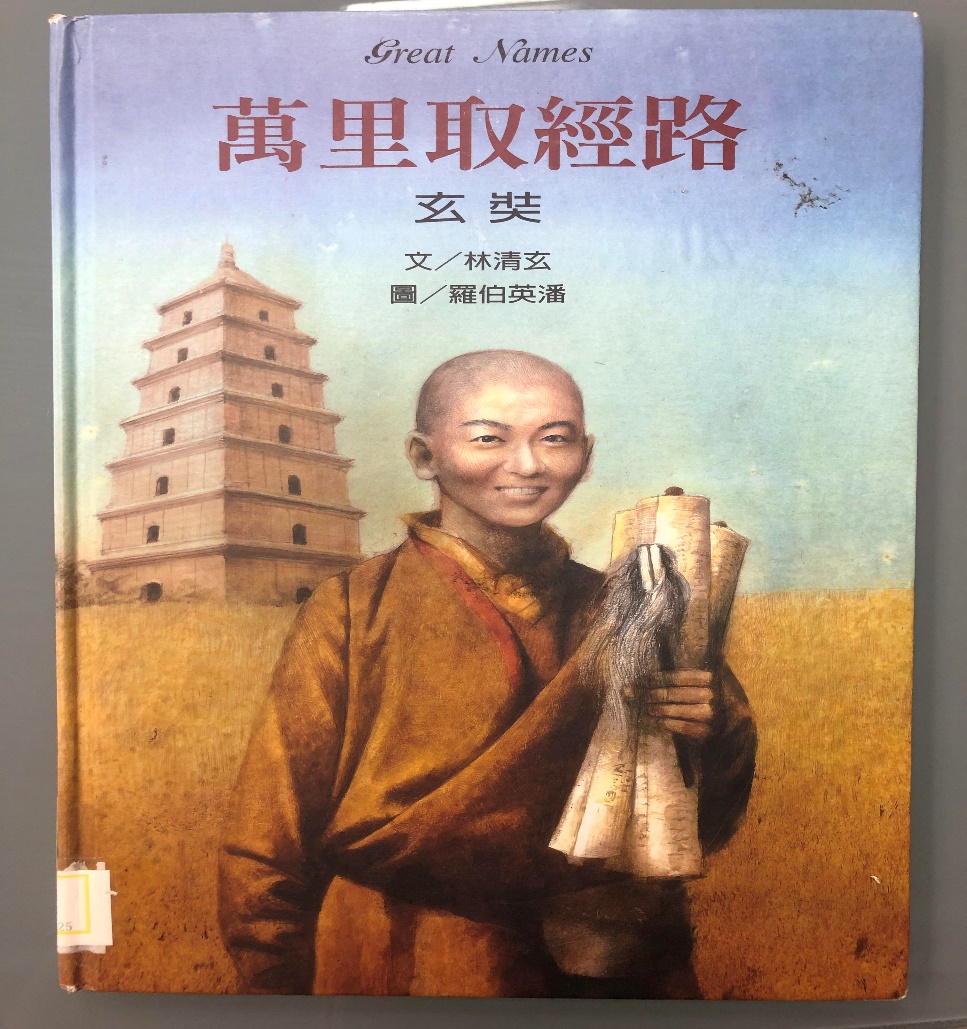 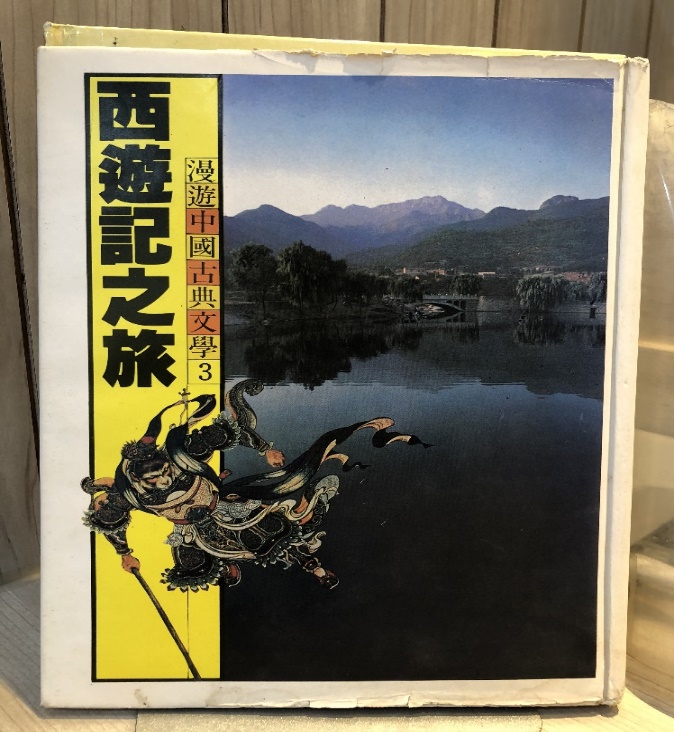 《西遊記之旅》。喜美出版社
林清玄《萬里取經路》。格林
15
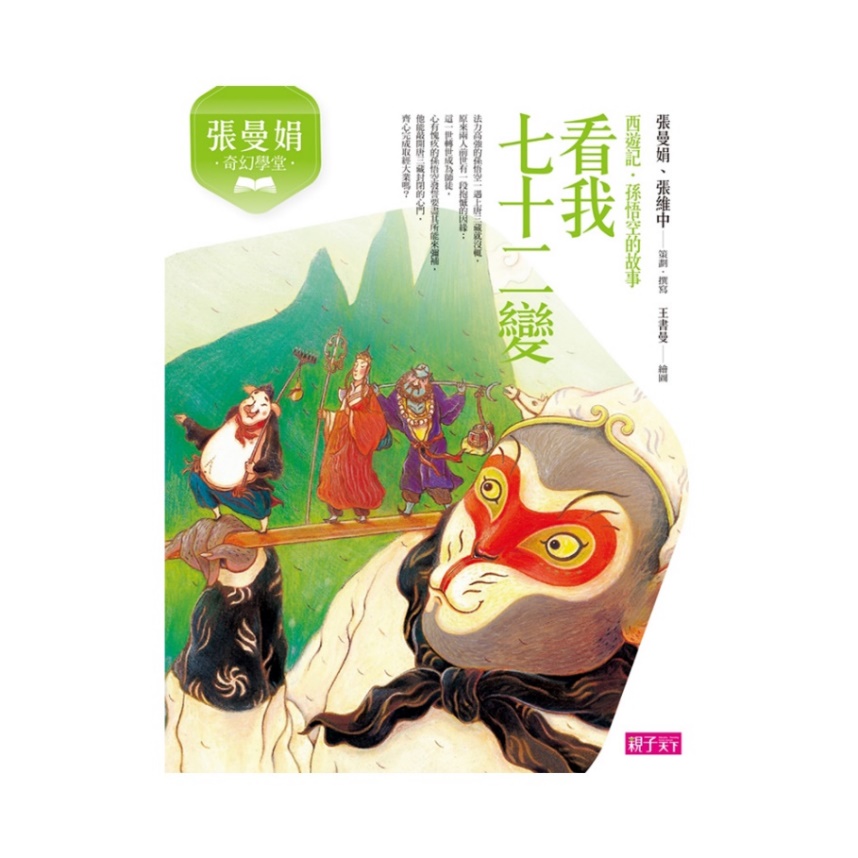 活動二：經典西遊記
2-3為什麼要讀西遊記
       (生活中的西遊記)
張曼娟作品
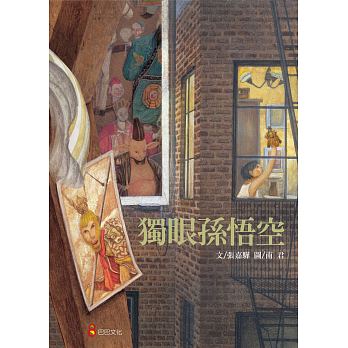 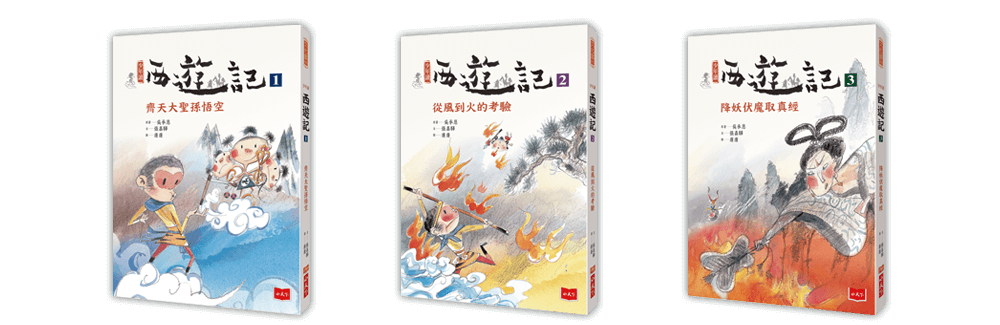 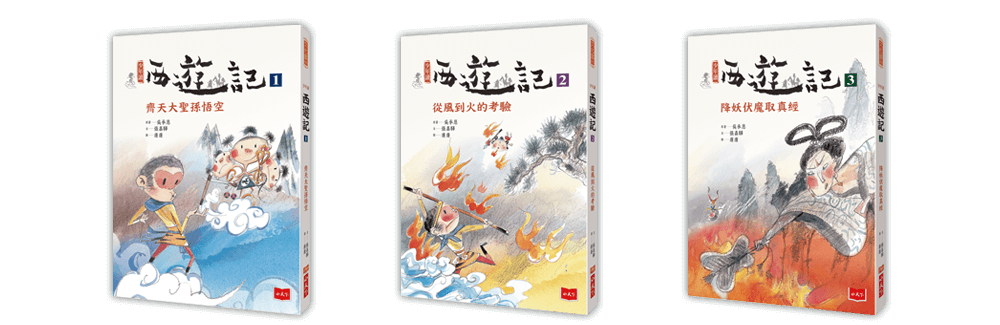 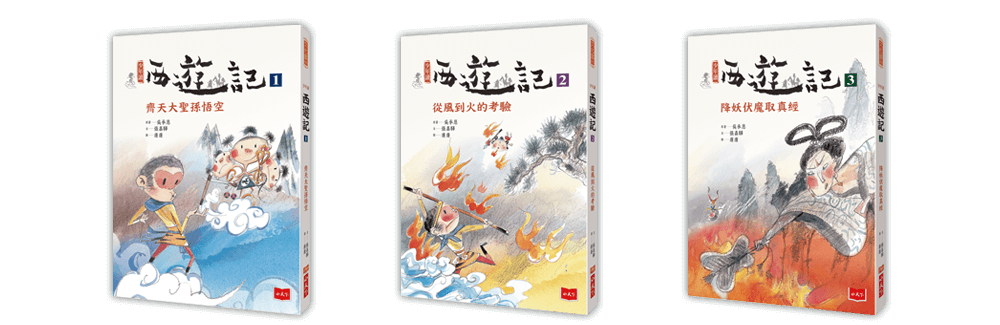 張嘉驊作品
張嘉驊作品
16
活動二：經典西遊記
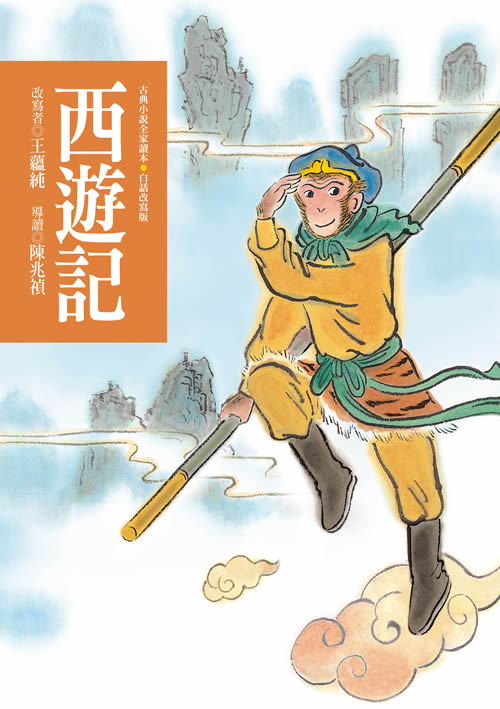 2-4共讀西遊記
（以東方出版社版本為例）
西遊記
譯者：王蘊純
出版日期：2010-05-01
ISBN：978-957-570-951-8
版本：無注音
17
活動二：經典西遊記
2-5六何法剖析小說結構（從內容著手）
參考書目：王淑芬 (2019)。《少年小說怎麼讀?》。臺北：親子天下。
18
活動二：經典西遊記
參考書目：王淑芬 (2019)。《少年小說怎麼讀?》。臺北：親子天下。
19
活動二：經典西遊記
參考書目：王淑芬 (2019)。《少年小說怎麼讀?》。臺北：親子天下。
20
活動二：經典西遊記
2-6運用概念圖分析小說情節
請同學使用概念圖，共同討論繪製西遊記八十一難情節中令小組印象最深刻的事件
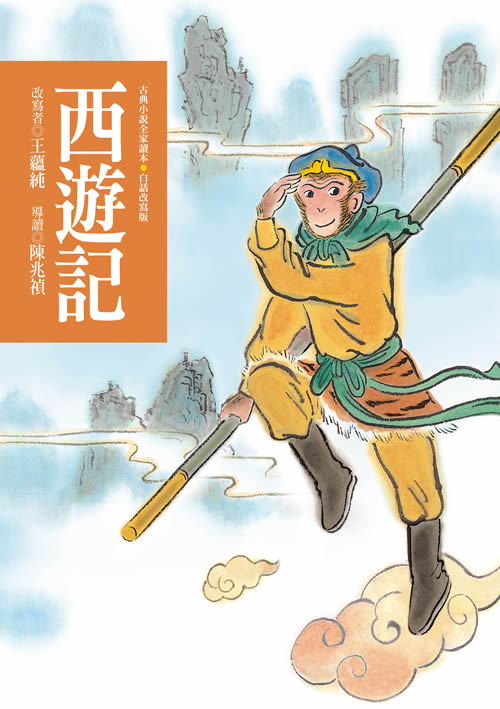 21
活動二：經典西遊記
概念圖繪製與小組分享
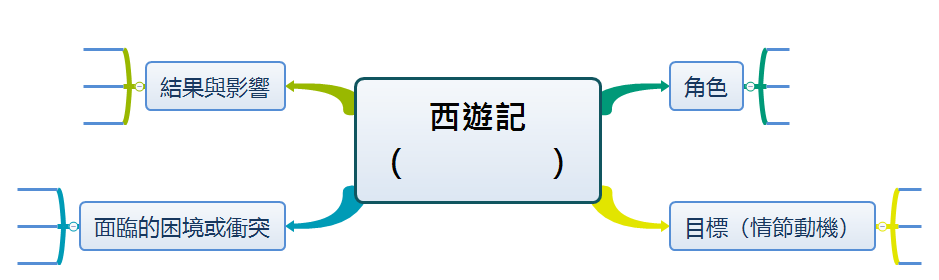 22
活動二：經典西遊記
2-7文本評析與延伸閱讀
這本小說和你曾經讀過的西遊記版本內容有何異同？寫作的方式有沒有不同？
你想推薦哪些西遊記的版本?為什麼？
你曾經看過哪些改編自西遊記的文學作品？
23
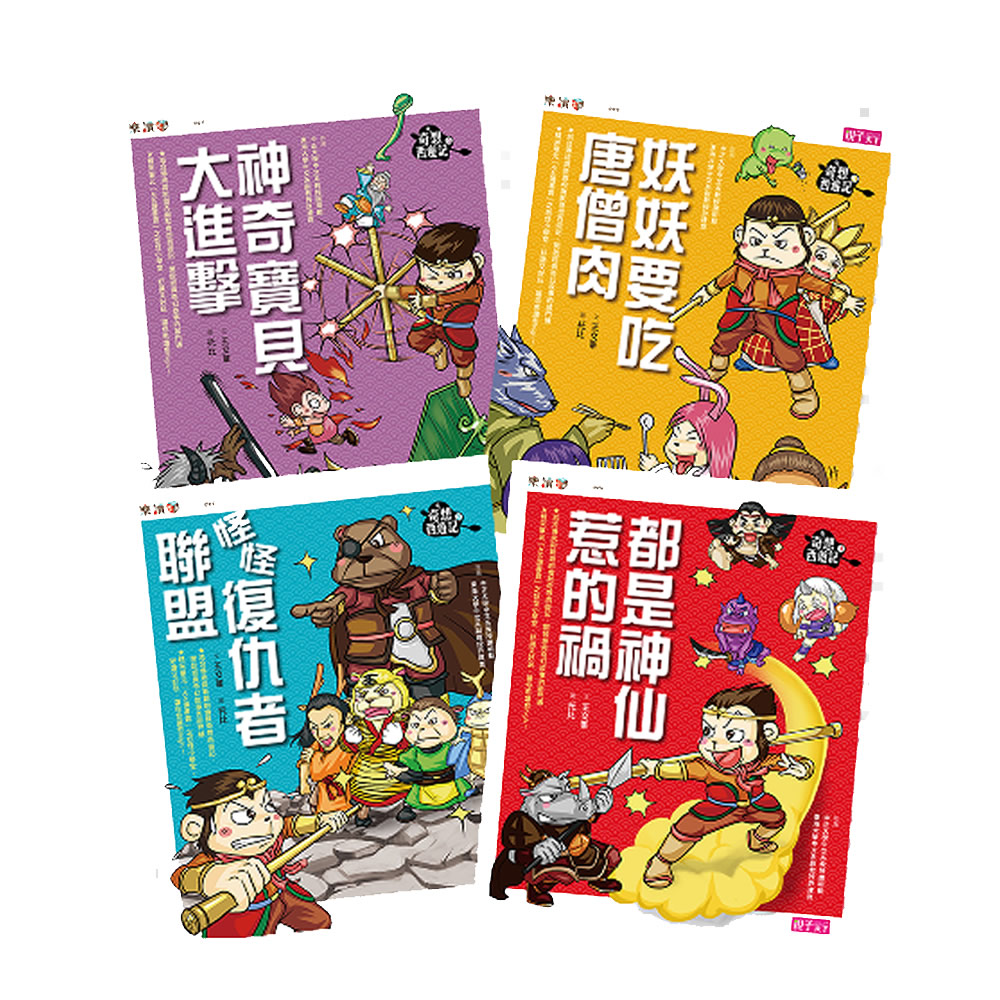 找找看圖書館裡有不同版本的西遊記或改編自西遊記的文學作品坐下來閱讀吧！
24
活動三：奇想西遊趣
3-1分組設計《神奇寶物大拍賣》
西遊記裡的寶物個個神奇，如果應用在現代生活，可以如何使用呢？請小組討論選擇一樣寶物，設計網路拍賣海報〪
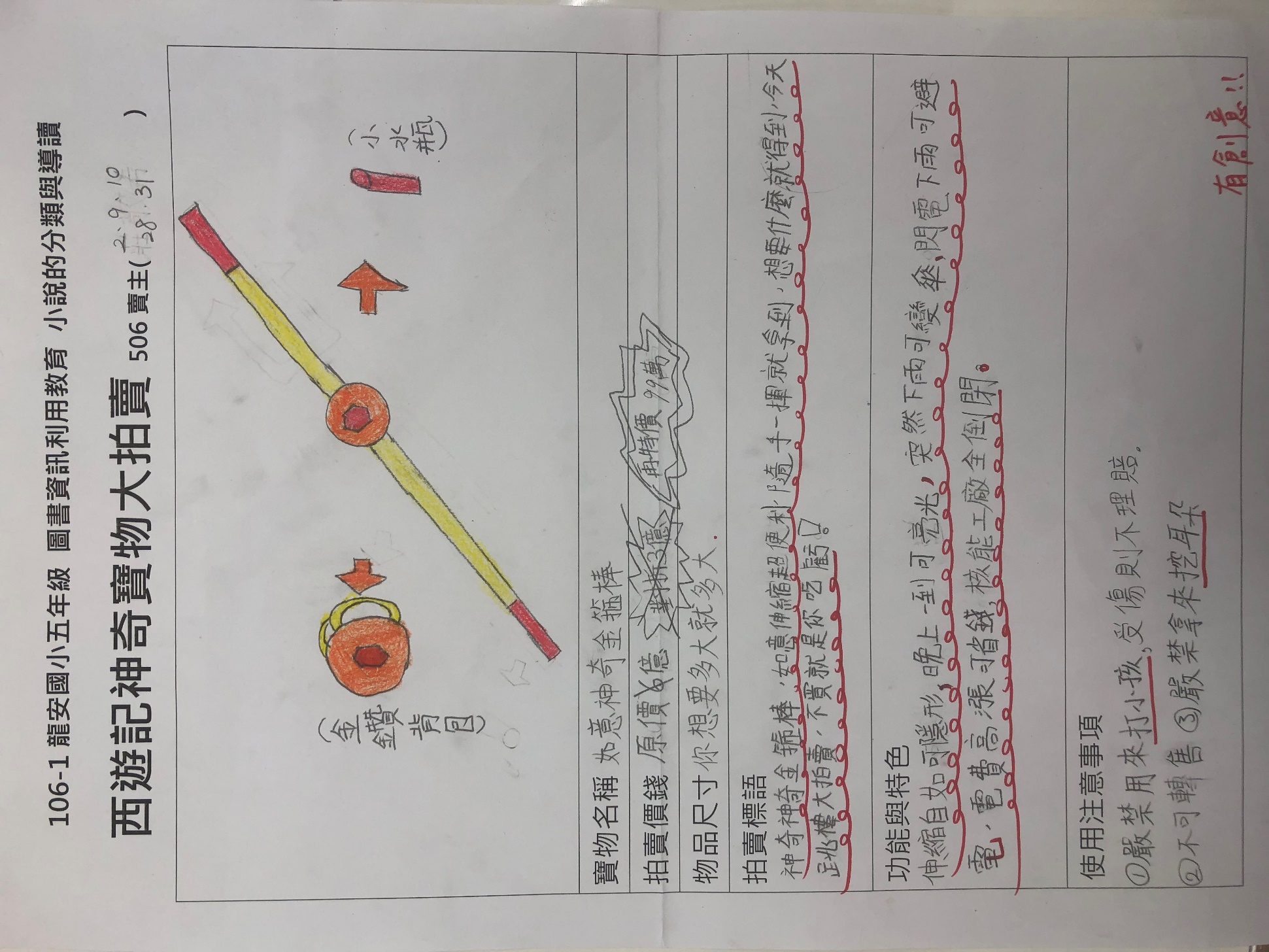 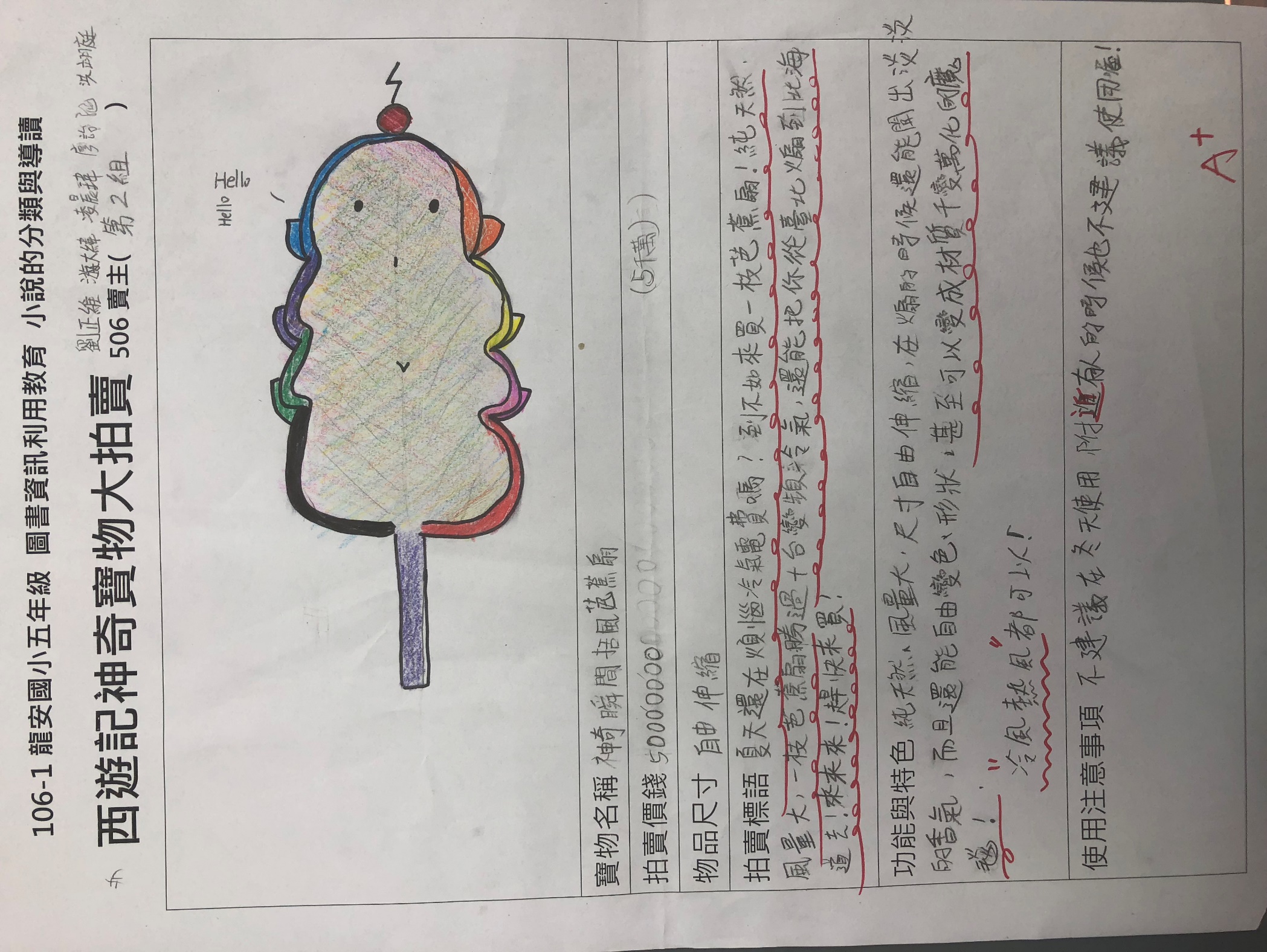 例：《芭蕉扇》、《金箍棒》
教學活動原創者：北市國語實小林玫玲校長
25
活動三：奇想西遊趣
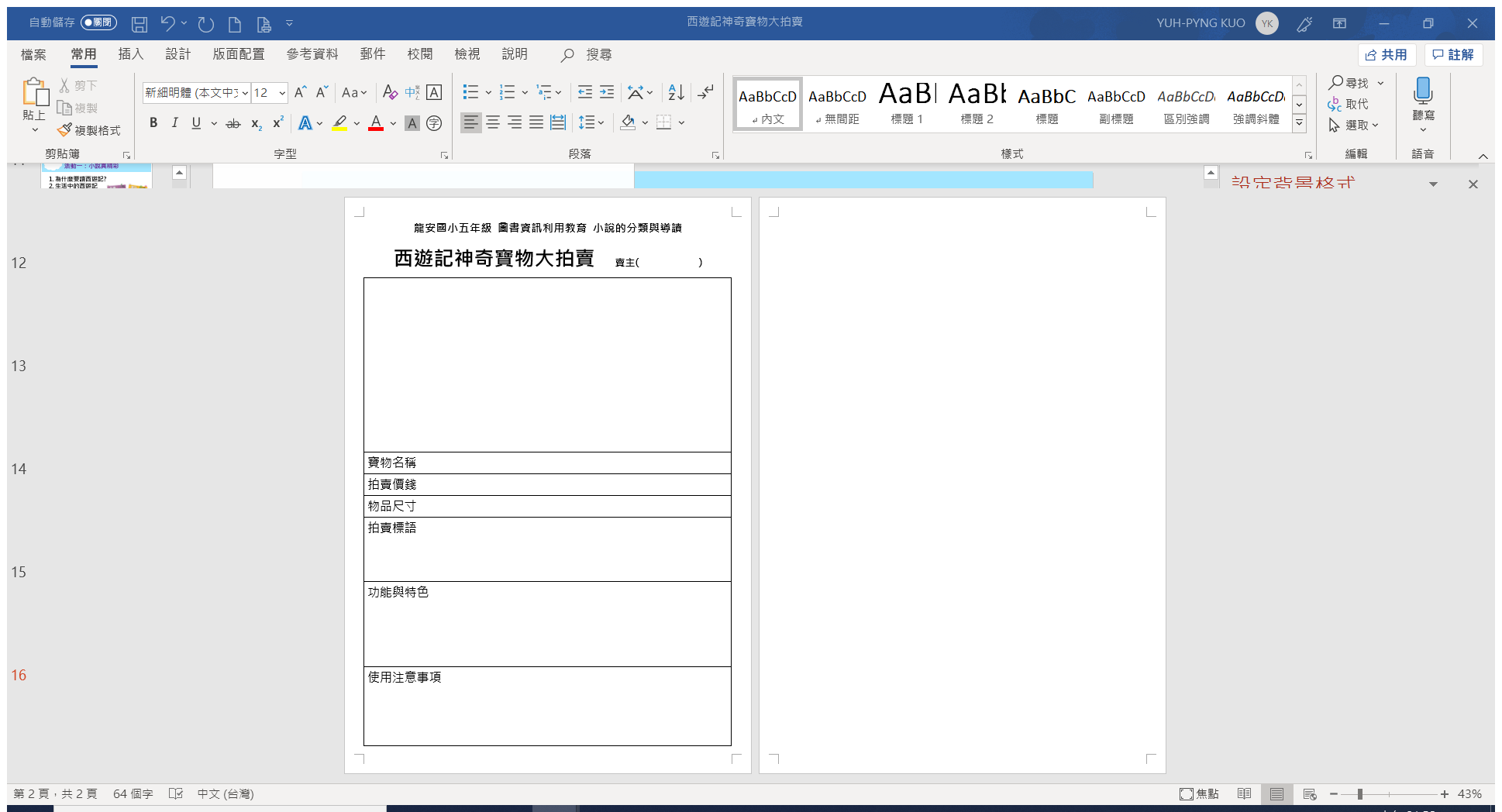 設計《神奇寶物大拍賣》
網路拍賣海報注意事項：

請本著良善的心意
將寶物應用在有意義的地方
26
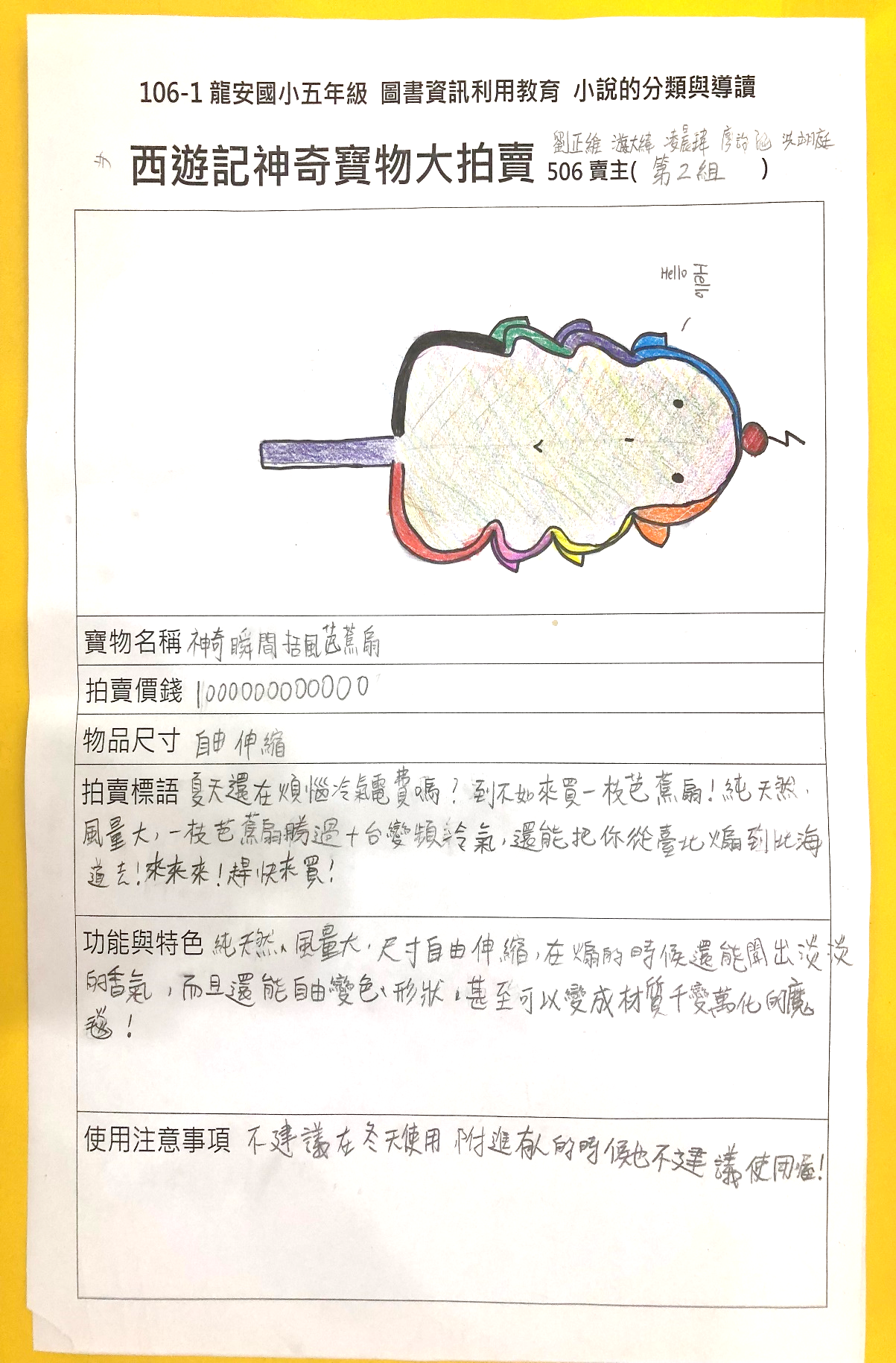 小組分享
近
學生作品範例：台北市龍安國小
27
小組分享
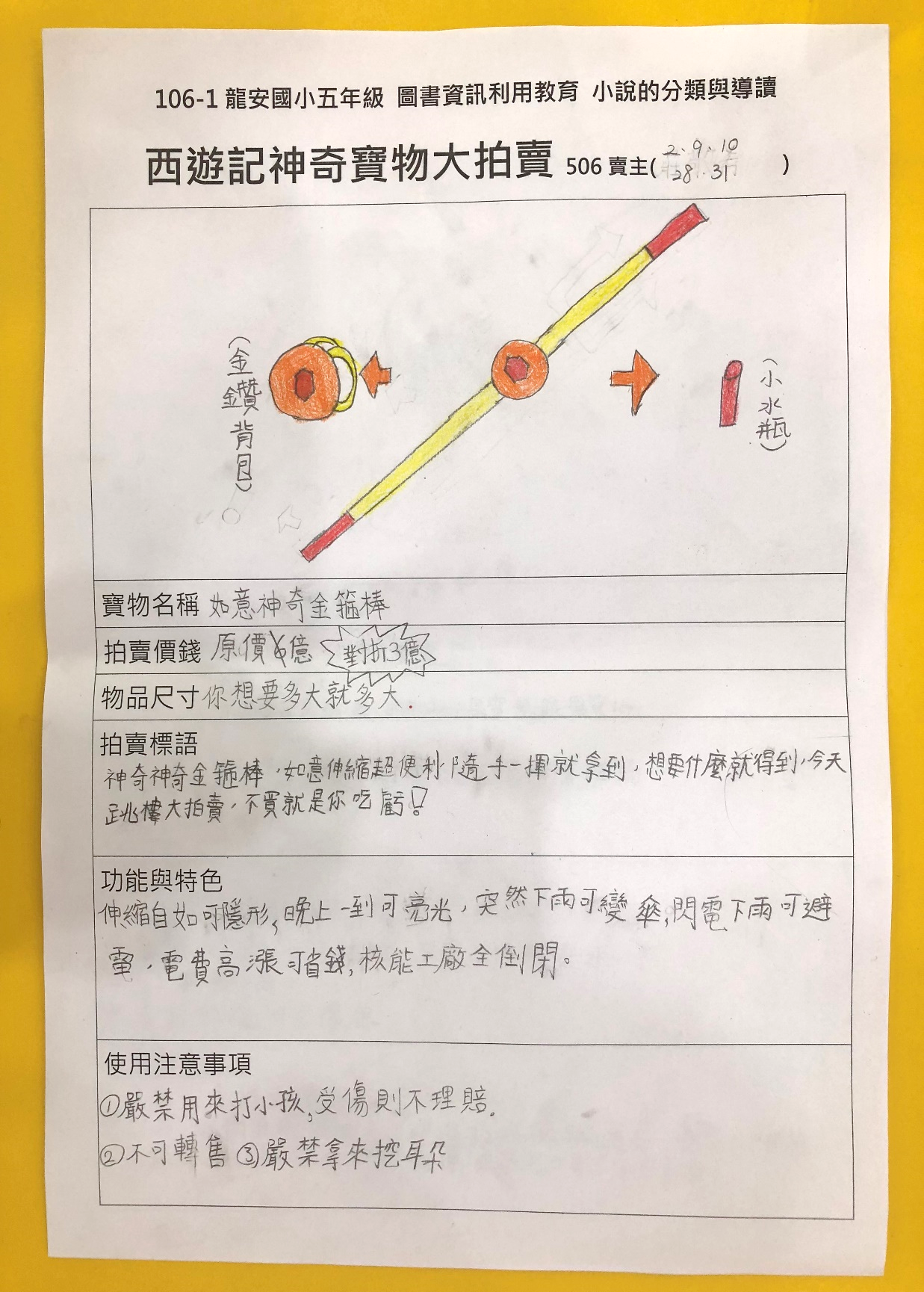 學生作品範例：台北市龍安國小
28
西遊寶物拍賣大會
29
活動三：奇想西遊趣
3-2人物寫真《西遊人物履歷表》
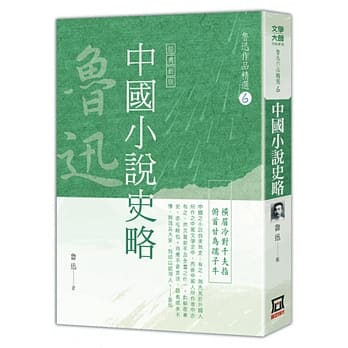 西遊記在書中刻畫的許多角色既神奇又有強烈的現實感。《中國小說史略》一書形容西遊記：『神魔皆有人情，精魅亦通世故』

請同學任選一位「與自己性格最接近」的角色，為他設計求職履歷表〪
教學活動原創者：北市國語實小林玫玲校長
30
活動三：奇想西遊趣
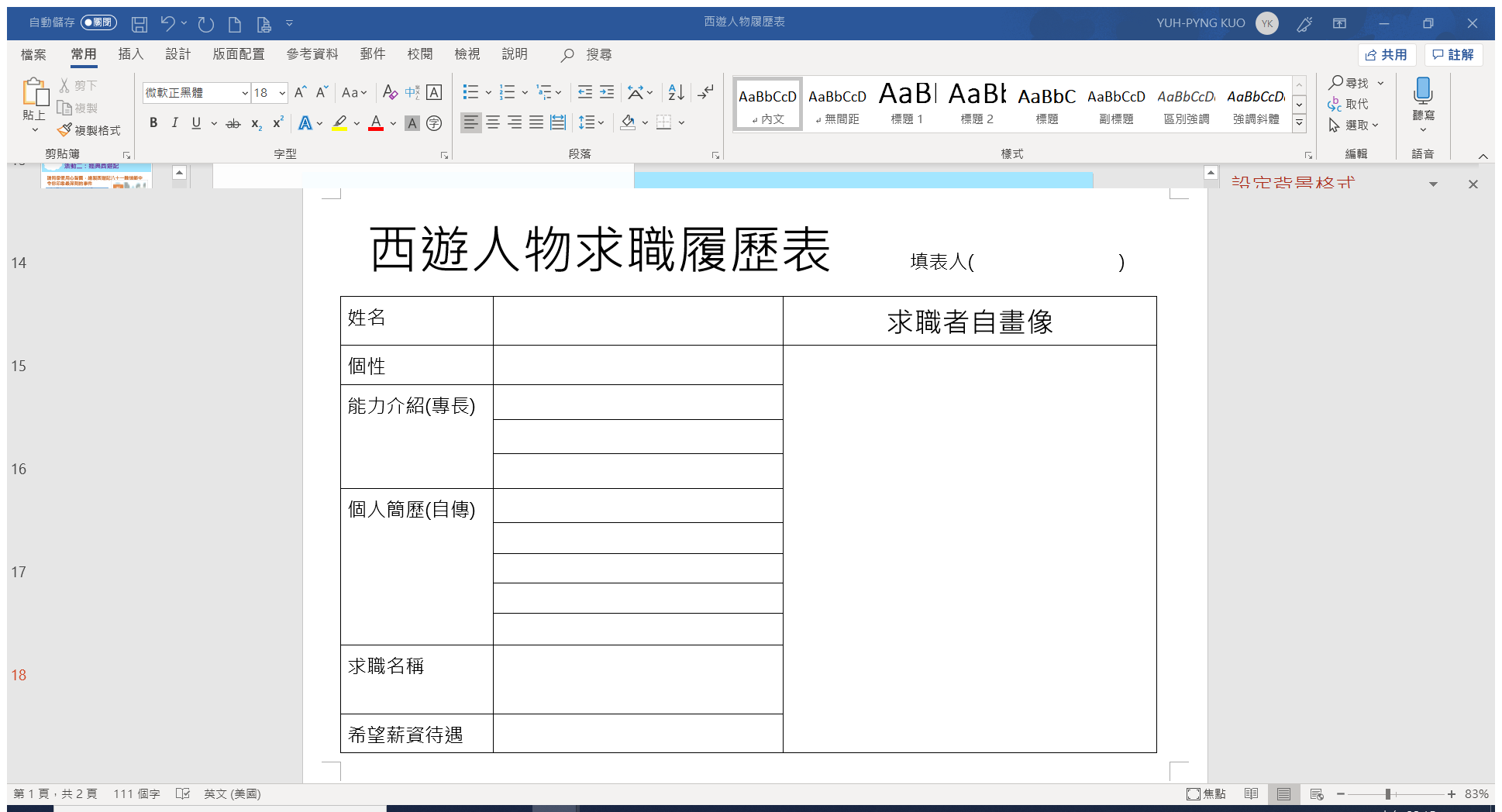 31
求職者分享履歷表
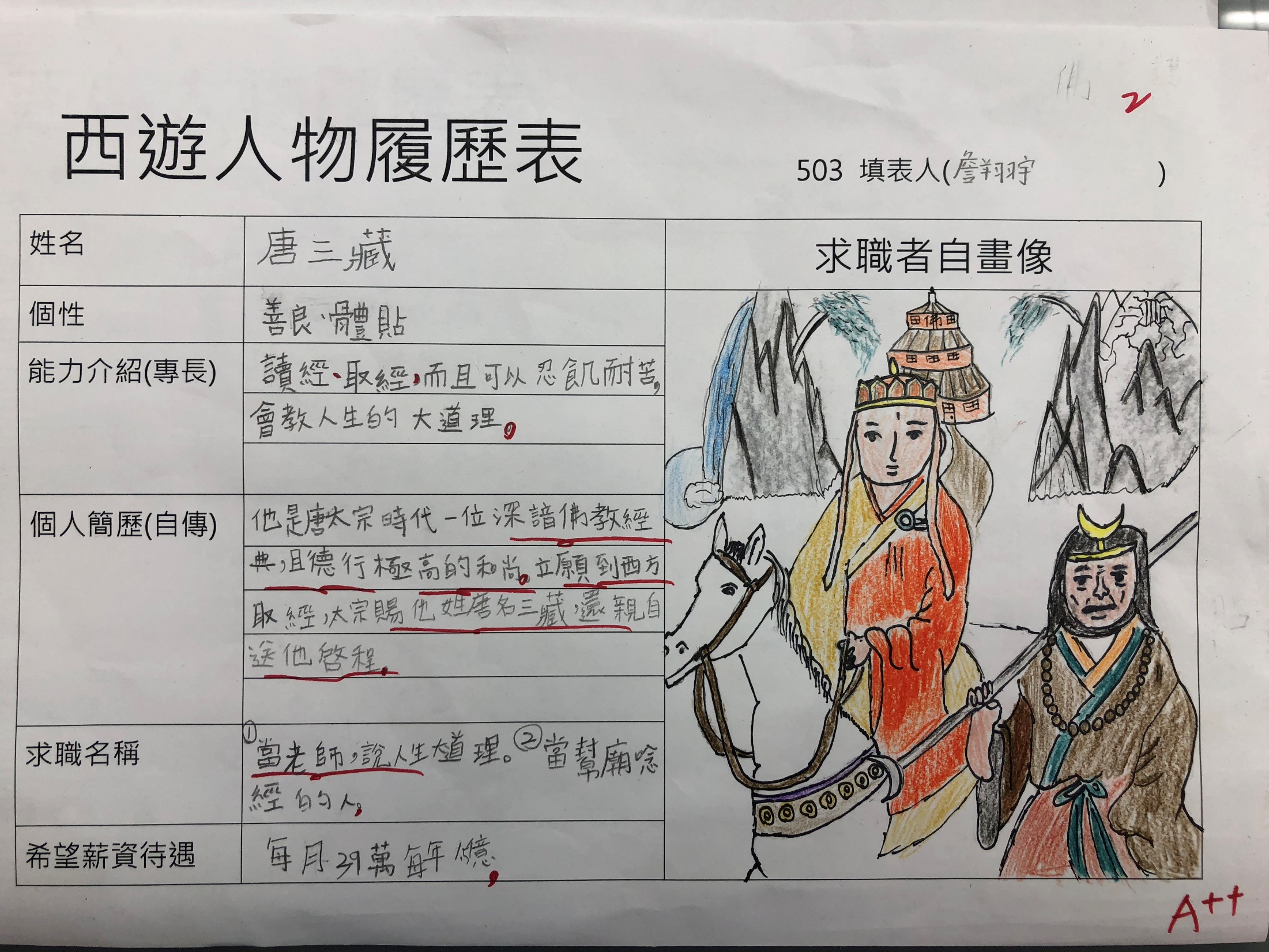 學生作品範例：台北市龍安國小
32
西遊人物求職面試大會
33